ADATBÁZISAINK
Szaktdáus K  Szaktudás Kiadó Ház
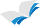 SZAKTÁRS
2023.02.20.
Készítette: Beckné Csehi Mónika, Szabó Zsolt
Tartalomjegyzék
Általános tudnivalók
Kapcsolódás karhoz, tanszékhez
Dokumentumtípusok
Keresési, szűrési lehetőségek
Kiegészítő / extra funkciók
Szerzői profil / felhasználói fiók
Gyakorlati példák
Általános tudnivalók
Általános tudnivalók
Kapcsolódás karhoz, tanszékhez
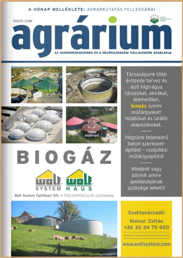 Dokumentumtípusok

Könyvek: 364 db
Folyóirat:
Agrárium
Agrárium 7
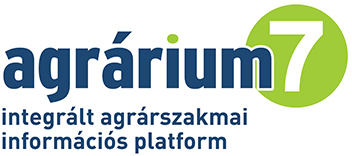 A regisztráció után a folyóiratok teljes tartalma elérhető és lehetőség van archív keresésre is.
Keresési, szűrési lehetőségek
Kereshetünk
- szerző neve
- könyv címe
- kulcsszavak
- ISBN-re nem

Kereshetünk a tartalomjegyzékben és a teljes szövegben egyaránt.
A találatokat évenként és kategóriánként lehet szűkíteni. Érdekes szűrési mód az illusztráció.
Kiegészítő / extra funkciók
Könyvjelzők

Fizetős tartalmak
Könyvek
Digitális könyvek 
Gyakorlati Tudástár (pdf)
Digitális folyóiratok
Videók (cukrászati)
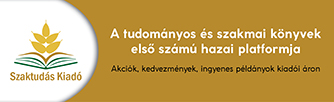 Digitális könyvek
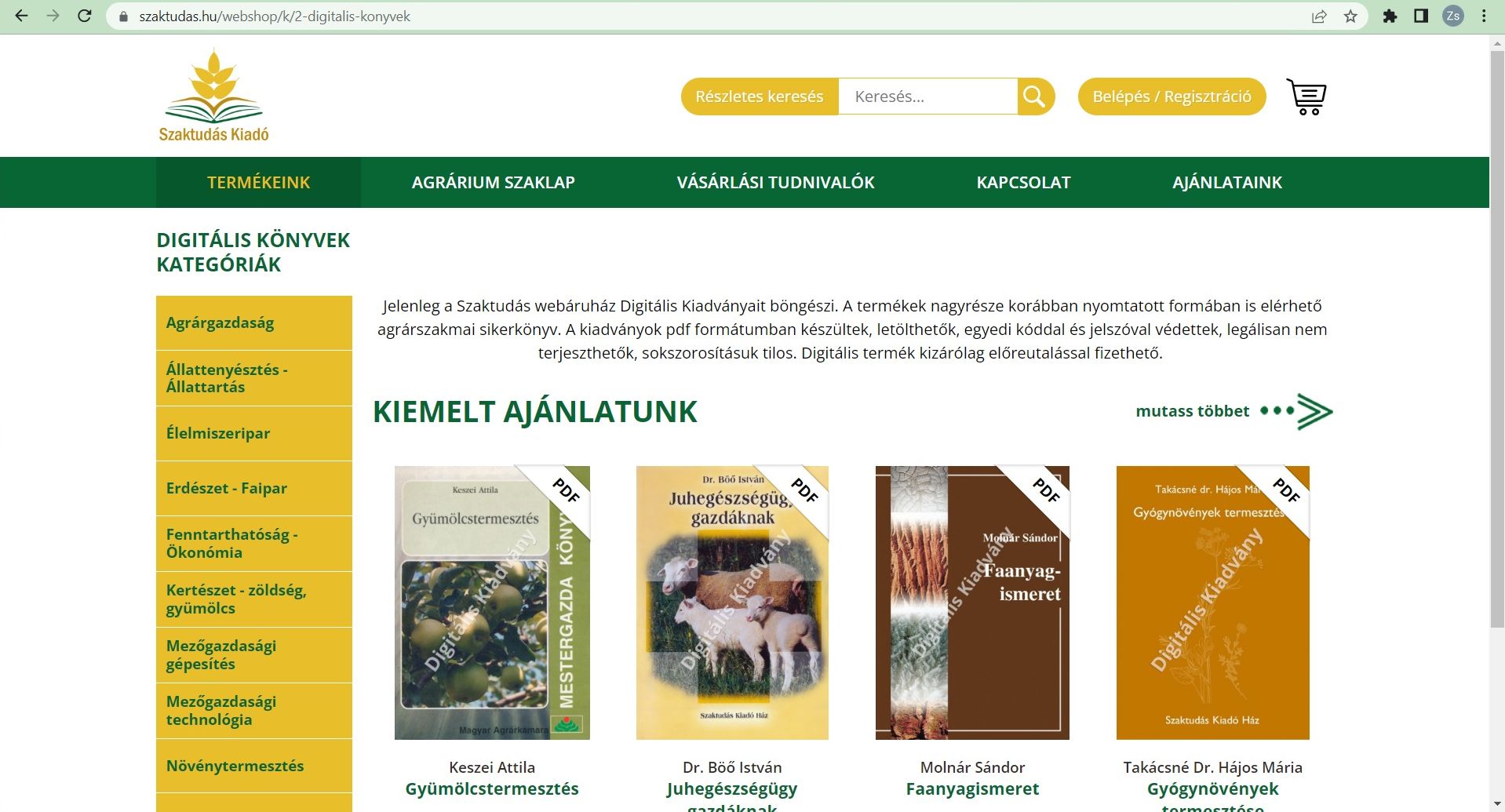 Gyakorlati tudástár
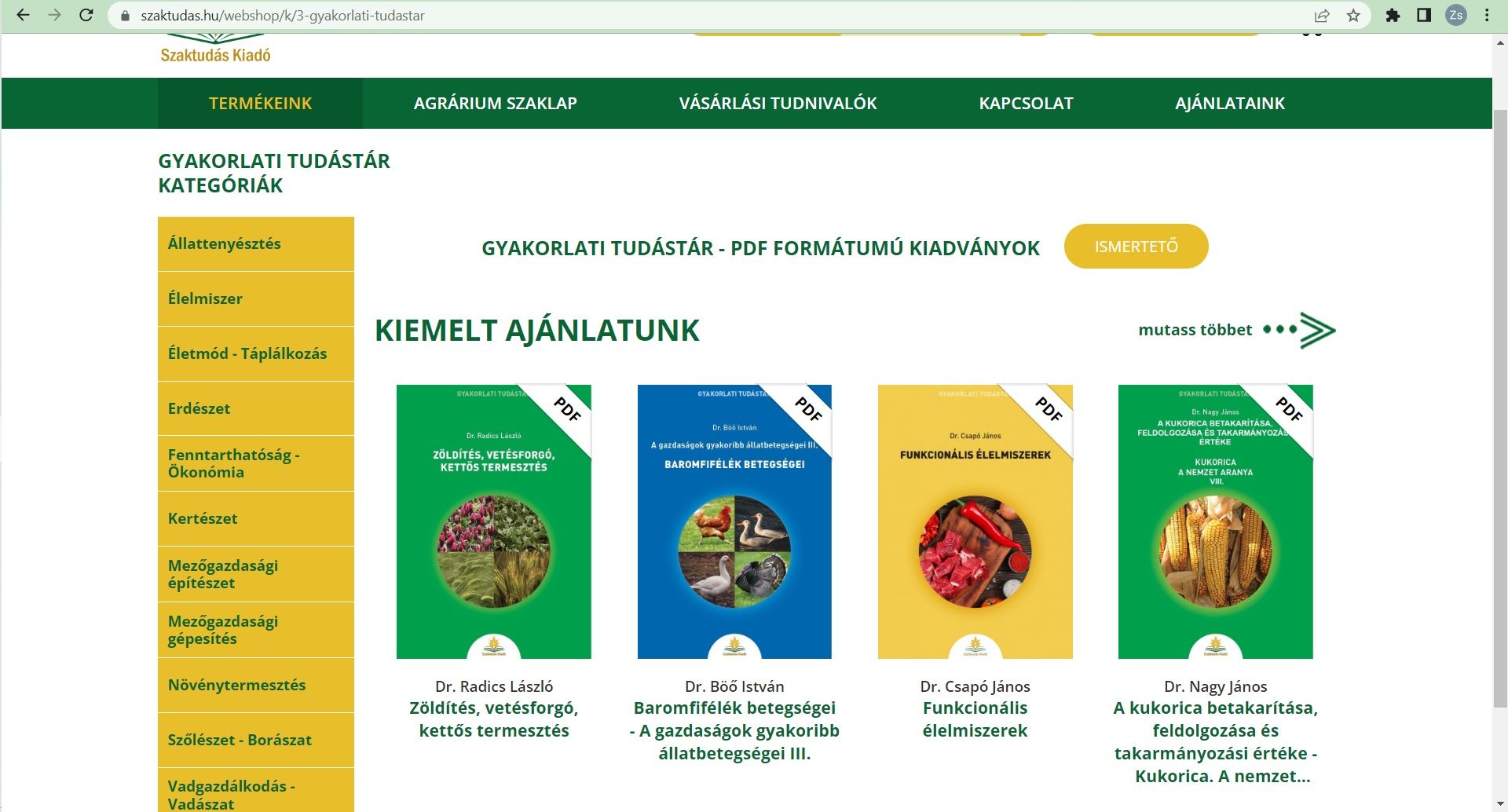 Digitális folyóiratok
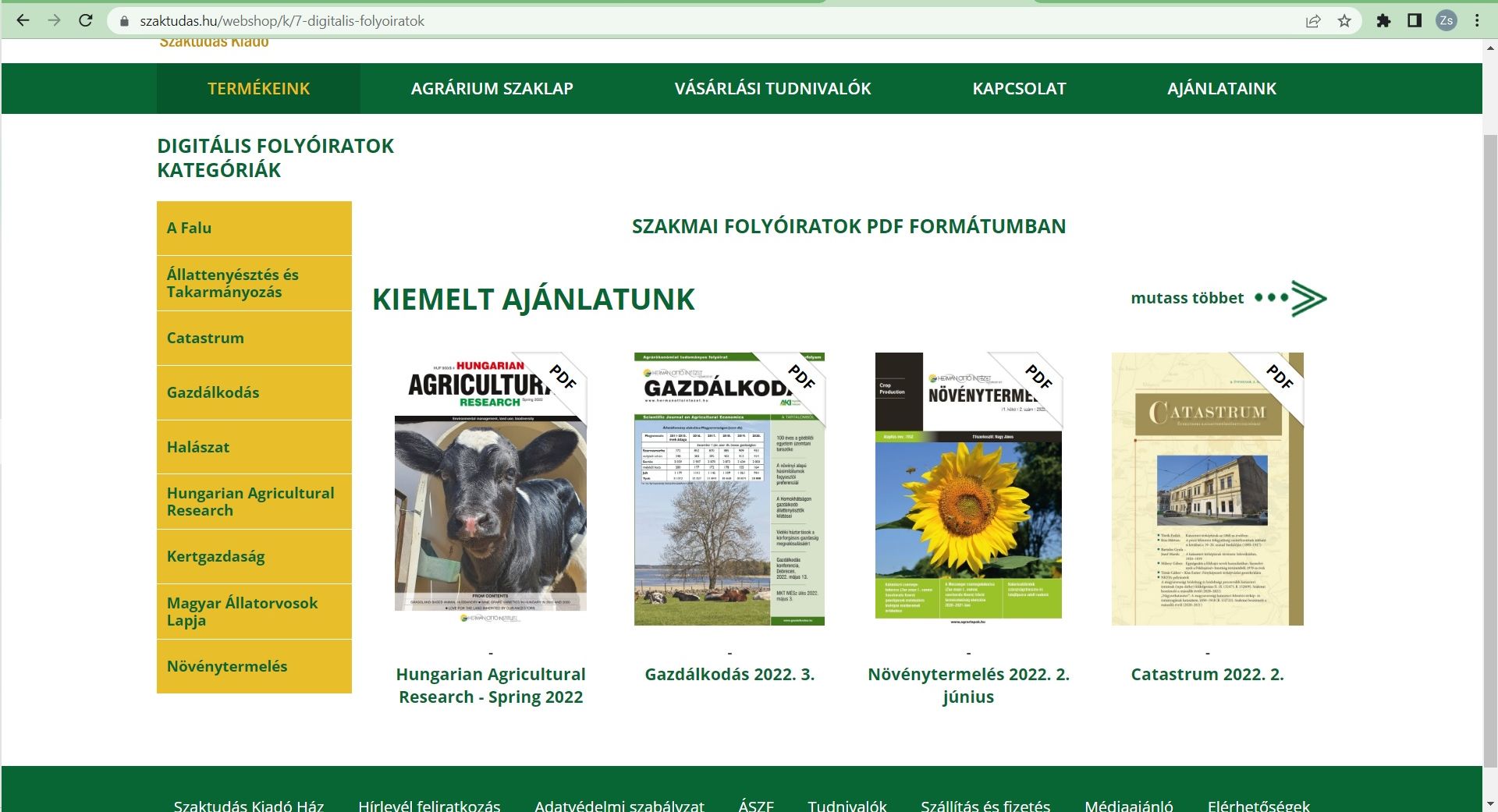 Videók
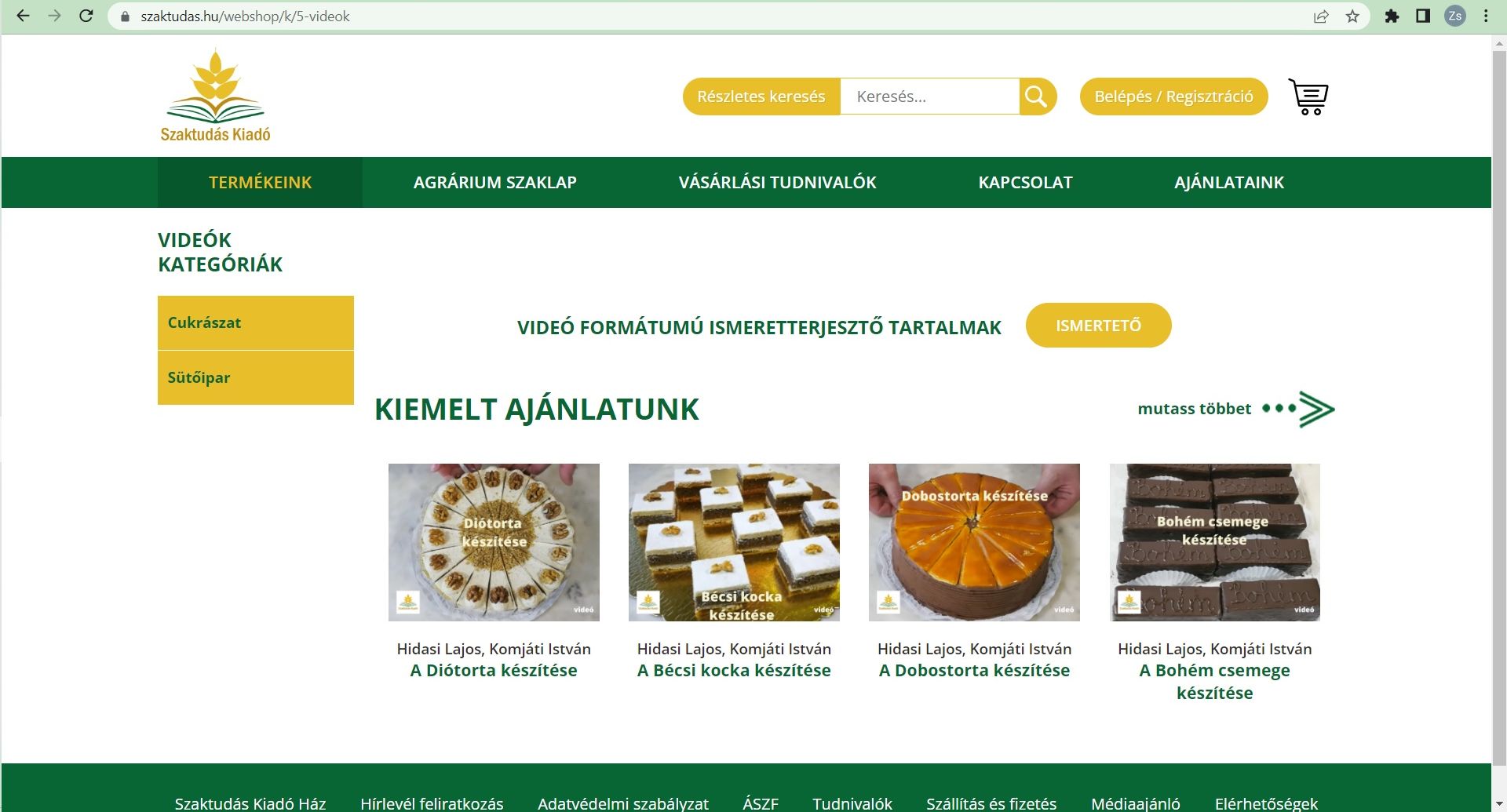 Szerzői profil / felhasználói fiók
Előfizetéssel egy kiadótól naponta maximum 50 oldalt tölthet le.
Használatával Tartalom megtekintése, Tartalom letöltése, Hírlevél az akciókról, nyílt napokról, fejlesztésekről plusz funkciók érhetőek el
A Fiókom oldalon tekintheti át számláit, előfizetésének állapotát, továbbá lehetősége van előfizetése meghosszabbítására is.
https://www.szaktars.hu/szaktudas/
Gyakorlati példák
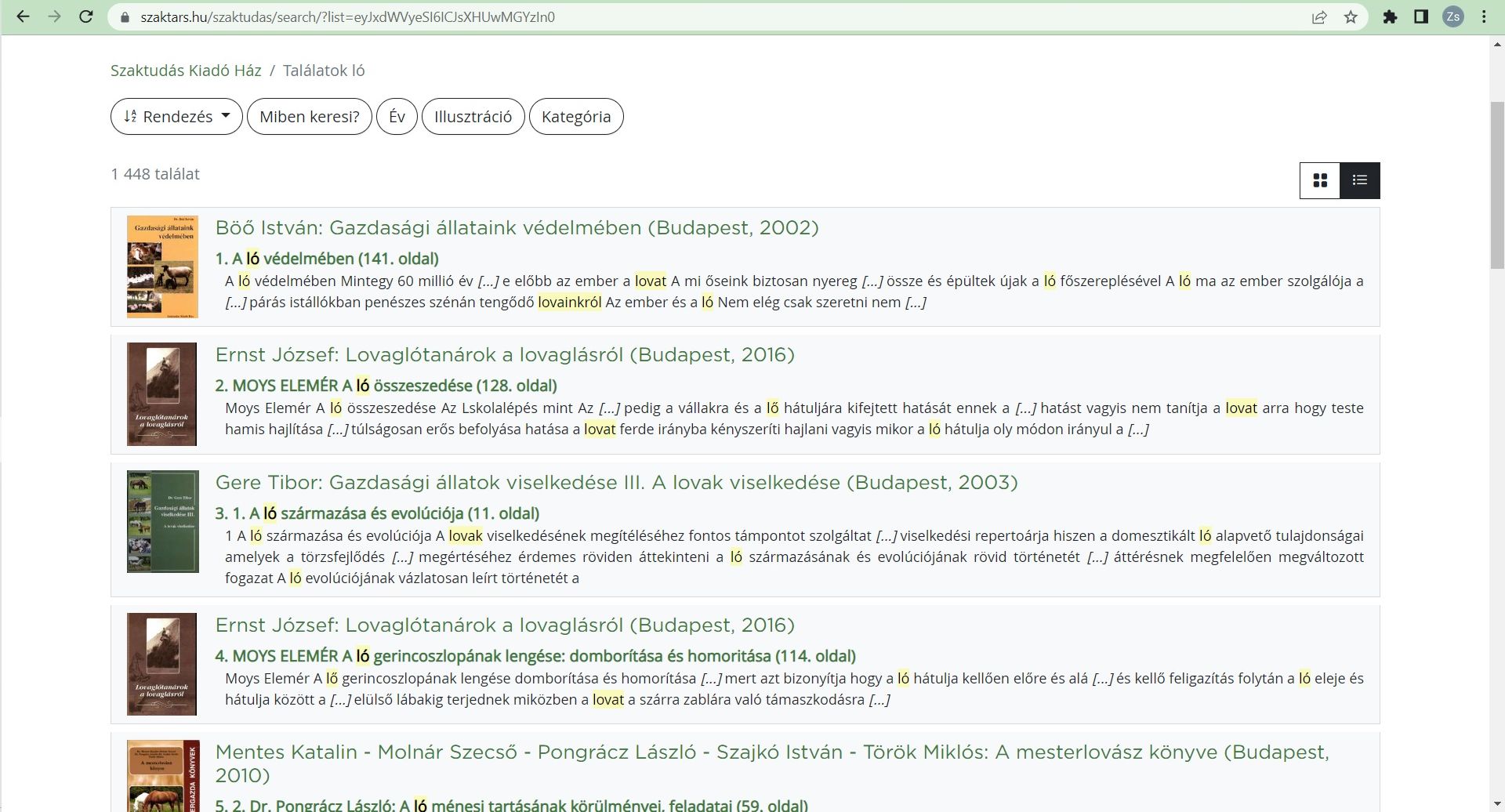 Köszönjük a figyelmet!
Beckné Csehi Mónika
beckne.csehi.monika@sze.hu
Szabó Zsolt
szzsolt@sze.hu
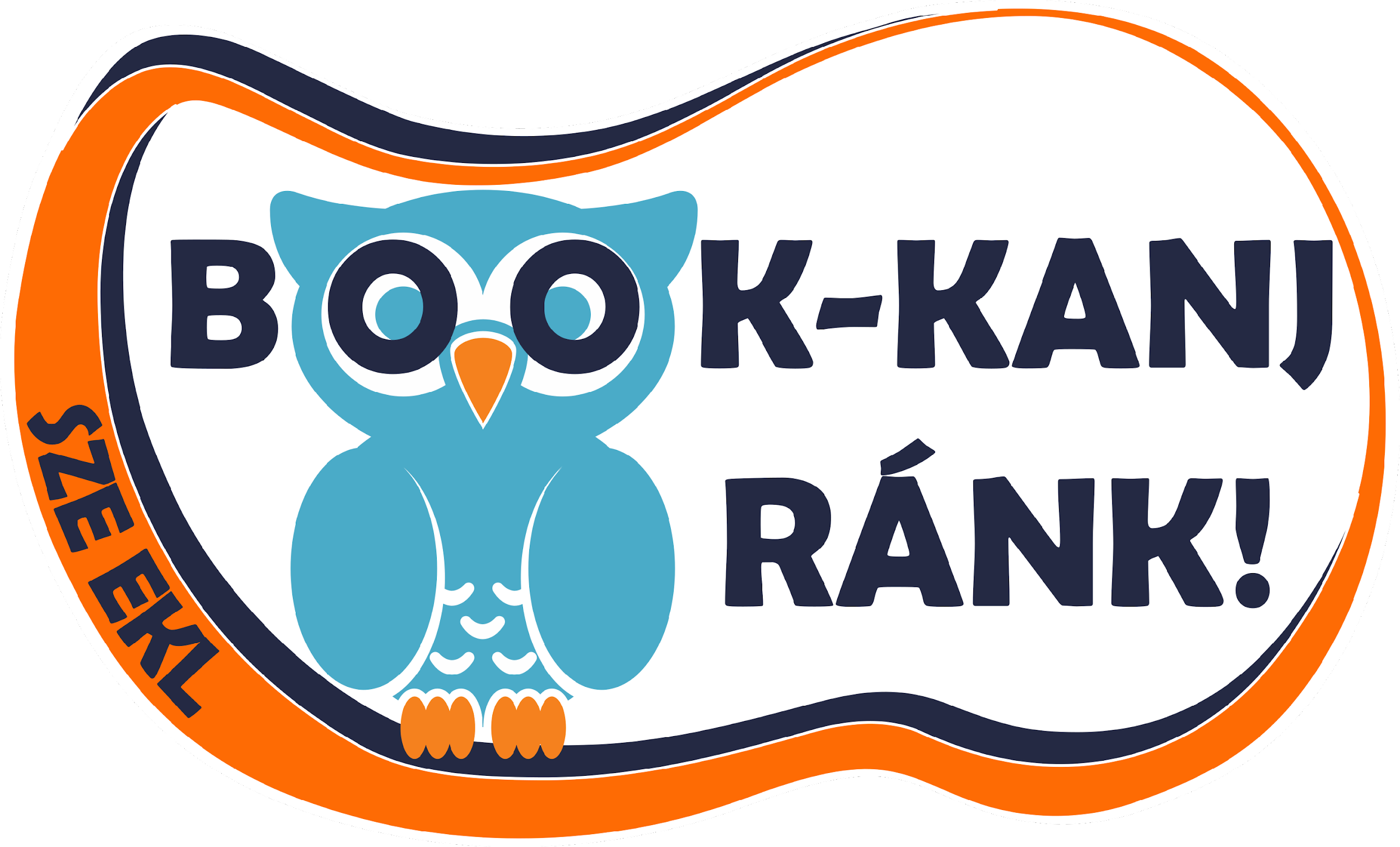